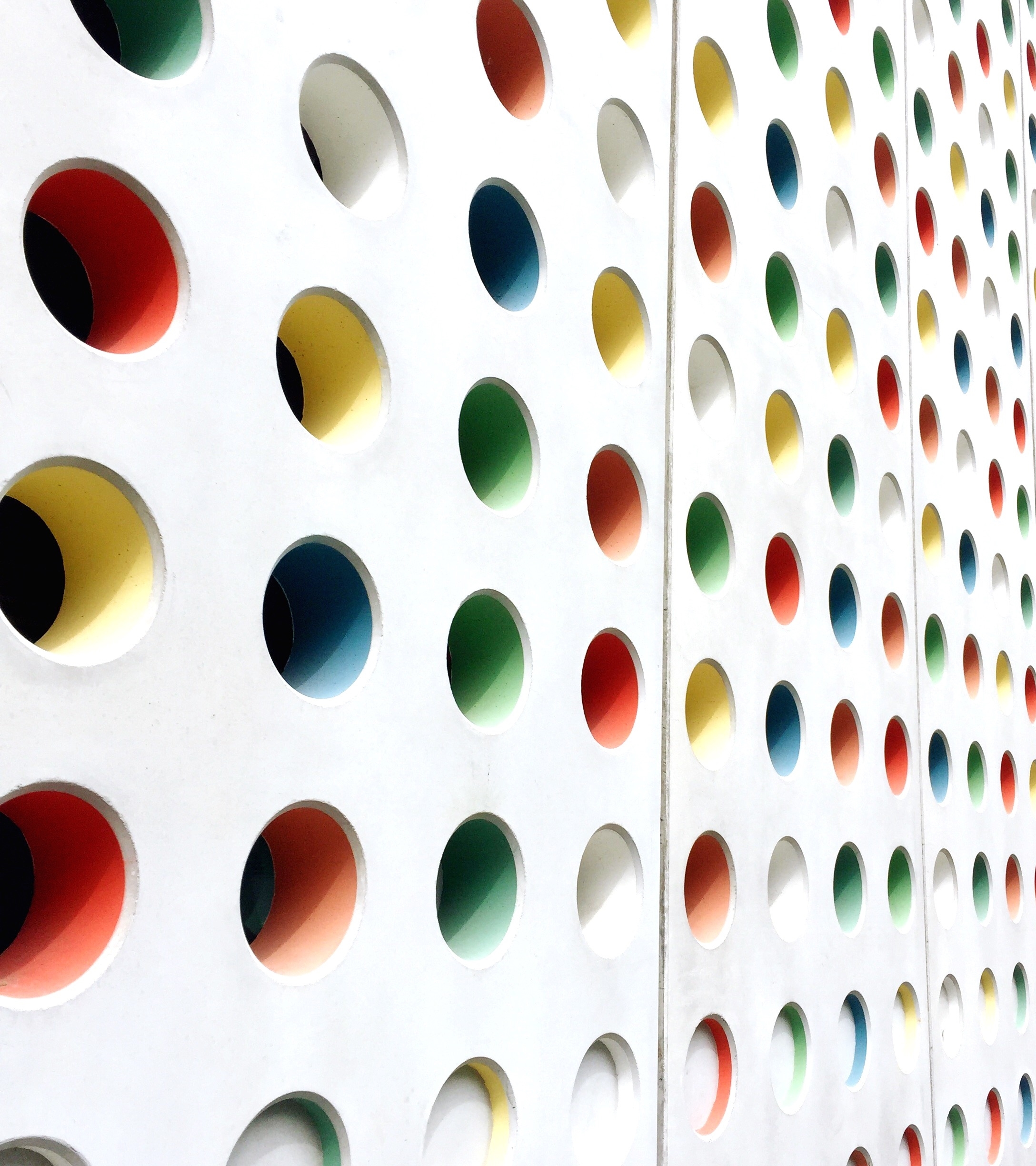 NWWVT Strategic Plan Draft
board Meeting
10/27/21
Core Values
Belonging: We believe in a culture which supports trust, inclusiveness, dignity, gratitude and respect for and within our relationships with one another, our customers, and our partners.
 
Collaboration:  We believe in a culture in which partnerships and teamwork, both internally and externally, are vital for the greatest impact in our work and to meet the needs of the communities we serve. ​
 
Innovation: We believe in a culture which supports curiosity, creativity and flexibility as this provides the foundation to adapt, thrive and grow. ​
 
Excellence: We believe in a culture that values learning, feedback, integrity, accountability and competence in our work, and so we support and invest in staff capacity and systems to fulfill this value and stay true to our mission. 

Advocacy: We believe in a culture which supports compassion and empathy for our customers throughout their engagement with us. We are also thought leaders who advocate for rural housing within our sphere of influence to give voice to those with needs which have not yet been met.
Vision 2027
NWWVT is grounded in a culture which supports 
race, equity, diversity and inclusion (REDI), 
has expanded our reach and deepened our impact 
in support of current and potential rural homebuyers, homeowners, 
landlords, tenants and customers across the program areas of 
counseling and education, lending, energy efficiency, and home and rental repair.
We are all things home.
Part 1 (2022 – 2024)

Shoring up our Foundation for a Thriving NWWVT: 

Through inclusive and intentional collaboration, by 2024 NWWVT will have laid the groundwork for success through our investment in culture, board and organizational capacity, and financial, operational and system stability, to continue on the path of fulfilling our potential and meeting our organizational vision for 2027.  

Part 2 (2025-2027)
Fulfilling our Potential to be ‘All Things Home’
Priorities
Key Strategies
Title Lorem Ipsum